Dr Ojuka
Fluid and Electrolyte
Objectives
By the end of this lecture, it is my hope that you are all able to:

Indications for fluid administration 
Infrastructure for  fluid administration 
Type of fluids  and how to administer
Indications for intravenous fluid
Maintain fluid and electrolyte balance
Maintain hemodynamic balance 
Administer drugs including
Infrastructure
Intra venous  canula
Steel needles e. g. butterfly 
Over-the-needle catheters
Inside-the-needle catheters
Giving set
 Fluid 
Blood
Gauges
Diameter used; smaller diameter = larger gauge
Larger diameter = more fluid able to be delivered
If you need to deliver a large amount of fluid, typically 14- or 16-gauge catheters are used.
Classification on tonicity
Three main types of intravenous fluid by tonicity:
Isotonic fluids
Hypotonic fluids
Hypertonic Fluids
Isotonic Fluids
Osmolarity is similar to that of serum.
These fluids remain intravascularly momentarily, thus expanding the volume.
Helpful with patients who are hypotensive or hypovolemic.
Isotonic Fluids
Risk of fluid overloading exists hence in patients with
 Left ventricular dysfunction,
History of CHF 
 Hypertension.
Intracranial pathology or space occupying lesions.
Hypotonic Fluids
Less osmolarity than serum 
These fluids DILUTE serum thus decreasing osmolarity.
Water moves from the vascular compartment into the interstitial fluid compartment  interstitial fluid becomes diluted osmolarity decreases  water is drawn into adjacent cells.
Hypotonic
Helpful to treat  hypertonic cases like hypernatremia
Need for caution due to sudden shift.
Hypertonic Fluids
These have a higher osmolarity than serum.
Pulls fluid from intracellular and interstitial into intravascular space.
Hypertonic
Useful for stabilizing blood pressure, increasing urine output, correcting hypotonic hyponatremia and decreasing edema.
These can be dangerous in the setting of cell dehydration.
Classification by  fluid component
Crystalloids
Colloids
Crystalloids
Water and electrolyte. 
Good for volume expansion.
Movement across the membranes equilibrate with interstitial space in 2-3 hours.
Crystalloids
3mL of isotonic crystalloid solution are needed to replace 1mL of patient blood.
2/3rds of the solution will leave the vascular space in approx. 1 hour.
Max 3L then blood in the management of hypovolemic shock
Crystalloids  : Advantage
Inexpensive,
 Easy to store with long shelf life, 
Readily available 
 Very low incidence of adverse reactions, 
 There are a variety of formulations t
Effective for use as replacement/ maintenance fluids.
Crystalloids: disadvantage
It takes approximately 2-3 x volume of a crystalloid to cause the same intravascular expansion as a single volume of colloid
Over administration will cause electrolyte imbalance and edema
Colloids
Colloids are large molecular weight solutions (nominally MW > 30,000 Daltons)
 These solutes are macromolecular substances made of gelatinous solutions 
Particles suspended in solution and do NOT readily cross semi-permeable membranes or form sediments.
Because of their high osmolarities, 
Exert an osmotic force across the wall of the capillaries.
Colloids
Reduce edema by osmotic action on  interstitial and intracellular fluid.
Stay longer than crystalloids in intravascular space.
Will leak out when membrane is weak or damaged by inflammation.
Colloids :example
Albumin
Blood and blood products
Dextran 40 or 70
Haemacel
Gelfusin
Colloids disadvantage
Much higher cost than crystalloid solutions 

Small but significant incidence of adverse reactions 

Fluid shifts can  occur hence caution is required.
Colloids : advantages
Because of gelatinous properties, these can cause
 Platelet dysfunction 
Interfere with fibrinolysis 
 Coagulation factors 
 Possibly causing coagulopathy in large volumes
0.9% Normal Saline – Basically ‘Salt and Water
Principal fluid used for IV resuscitation and replacement of salt loss
Contains: Na+ 154 mmol/l, Cl- - 154 mmol/l; 	
Isosmolar compared to normal plasma
Distribution: Stays almost entirely in the Extracellular space
 	        Of 1 litre  approx 750ml stays Extracellular fluid; 250ml moves Intravascular fluid
So for 100ml blood loss  need to give 300-400ml NS[only ¼-1/3 remains intravascular]
0.45% Normal saline = ‘Half’ Normal Saline = Hypotonic saline
Can be used in severe hyperosmolar states E.g. H.O.N.K  and dehydration
Leads to Hyponatremia if plasma sodium is normal (dilution if unchecked)
May cause rapid reduction in serum sodium if used in excess or infused too rapidly. 
This may lead to cerebral oedema and rarely, central pontine demyelinosis ; Use with caution! 
.
1.8, 3.0, 7.0, 7.5 and 10% Saline = HYPERtonic saline
Reserved for plasma expansion with colloids or acute hyponatremia
In practice rarely used in general wards; Reserved for high dependency, specialist areas
Distributed almost entirely in the ECF and intravascular space an osmotic gradient between the ECF and ICFpassage of fluid into the EC space. 
This fluid distributes itself evenly across the ECF and intravascualr space, in turn leading to intravascular repletion. 
Large volumes will cause HYPERnatraemia and IC dehydration
5% Dextrose (often written D5W) – Sugar and Water
’
Used to maintain water balance in patients who nill per oral; 
Commonly used post-operatively in conjuction with salt retaining fluids ie saline;
 Often prescribed as 2L D5W: 1L N.Saline [‘Physiological replacement’ of water and Na+ losses]
Provides some calories [ approximately 10% of daily requirements]
Regarded as ‘electrolyte free’ – contains NO Sodium, Potassium, Chloride or Calcium
5% dextrose
Distribution: <10% Intravascular; > 66% intracellular
When infused, is rapidly redistributed into the intracellular space; 
Less than 10% stays in the intravascular space therefore it is of limited use in fluid resuscitation. 
For every 100ml blood loss – need 1000ml dextrose replacement [10% retained in intravascular space
Common cause of iatrogenic hyponatraemia in surgical patient
.
Dextrose saline – Think of it as ‘a bit of salt and sugar
Similar indications to 5% dextrose; Provides Na+ 30mmol/l and Cl- 30mmol/l!
Primarily used to replace water losses post-operatively
Limited indications outside of post-operative replacement – ‘Neither really saline or dextrose’; 
Advantage – doesn’t commonly cause water or salt overload
Why maintain fluid and electrolyte
Water compose 60% of body weight
Two compartments: 2/3 ICF and 1/3 ECF 
Osmolality of 275 to 290 mosmol/kg maintains the balance .
Why maintain fluid and electrolyte
To maintain a steady state, water intake must equal water excretion.
Obligate water losses: urine, stool (minor component), & evaporation of from skin & respiratory tract (insensitive losses).
Urine Water Losses
Obligatory renal H2O loss is mandated by the minimum solute of 600mosomols  excretion required per day
Since the maximum urine osmolality is 1200 mosmol/kg, a minimum urine output of 500 mL/d is required to maintain a neutral solute balance.
Hypovolemia
Volume loss, both sodium and water, reduced ECF and hypotension.
Important signs are tachycardia and vasoconstriction.
Larger volume or acute loss  lead shock.
Loss can be renal or extrarenal
Extrarenal
GI: vomiting, NG suction, drainage, fistual, diarrhea
Skin/Respiratory: insensible losses, sweat, burns
Hemorrhage
Renal loss
Renal Na+ and H2O Losses:
Diuretics
Osmotic Diuresis
Hypoaldosteronism
Salt-wasting Nephropathies
Renal Water Loss
Diabetes Insipidus (central or nephrogenic
Decrease cardiac output normal or increased ECF
Myocardial, Valvular or Pericardial Disease
Redistribution
Hypoalbuminemia: hepatic, cirrhosis, nephrotic syndrome
Capillary Leak: acute pancreatitis, ischemic bowl, rhabdomyolysis
Increased Venous Capacitance
Sepsis
Treatment of Hypovolemia
The goals of treatment is to restore normovolemia with fluid similar in composition to that lost and replace ongoing losses.
Mild volume losses can be corrected via oral rout.
More severe hypovolemia requires IV therapy.
Treatment of hypovolemia
Isotonic or Normal Saline (0.9%NaCl) is the solution of choice in patients with hypotension or shock.
Severe hyponatremia may require Hypertonic Saline (3.0% NaCl)
Hypovolemia Treatment
In the Hypernatremic patient, use a Hypotonic solution like ½ NS (0.45% NaCl) of D5W.
Patients with significant ntravascular volume depletion may require blood transfusions or colloids (albumin/dextran).
Hypokalemia can be simultaneously corrected by adding appropriate amounts of KCl to replacement solutions.
Determining Appropriate IVF
Step 1: Assess volume status 
What is the volume status of my patient? 
Do they have ongoing losses?
Can my patient take PO safely? 
Are the NPO for a reason?

Step 2: Determine Access 
Peripheral IV
Central line
IO line
Determining appropriate fluid
Step 3: Select Type of Fluid
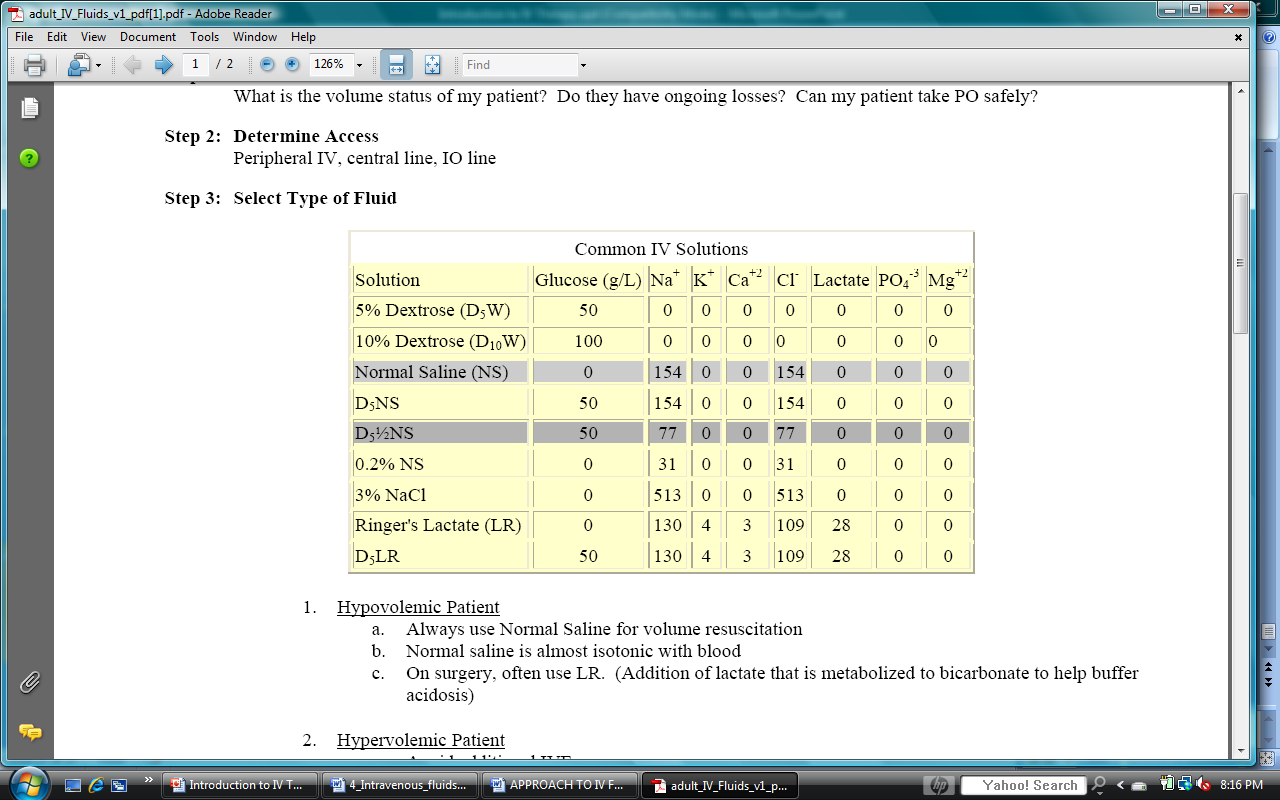 Determining appropriate fluid
Step 4: Determine Rate 
If you are trying to fluid resuscitate that patient, you might be giving fluids “wide open” or 500 cc/hr.
The hypovolemic pt may need multiple 1L bolus to reestablish intravascular volume
If you are just giving fluids to the average patient, give fluids at 75-100 cc/hr. Adjust for individual patient
Holiday Segar Method
A peds method that can be helpful:
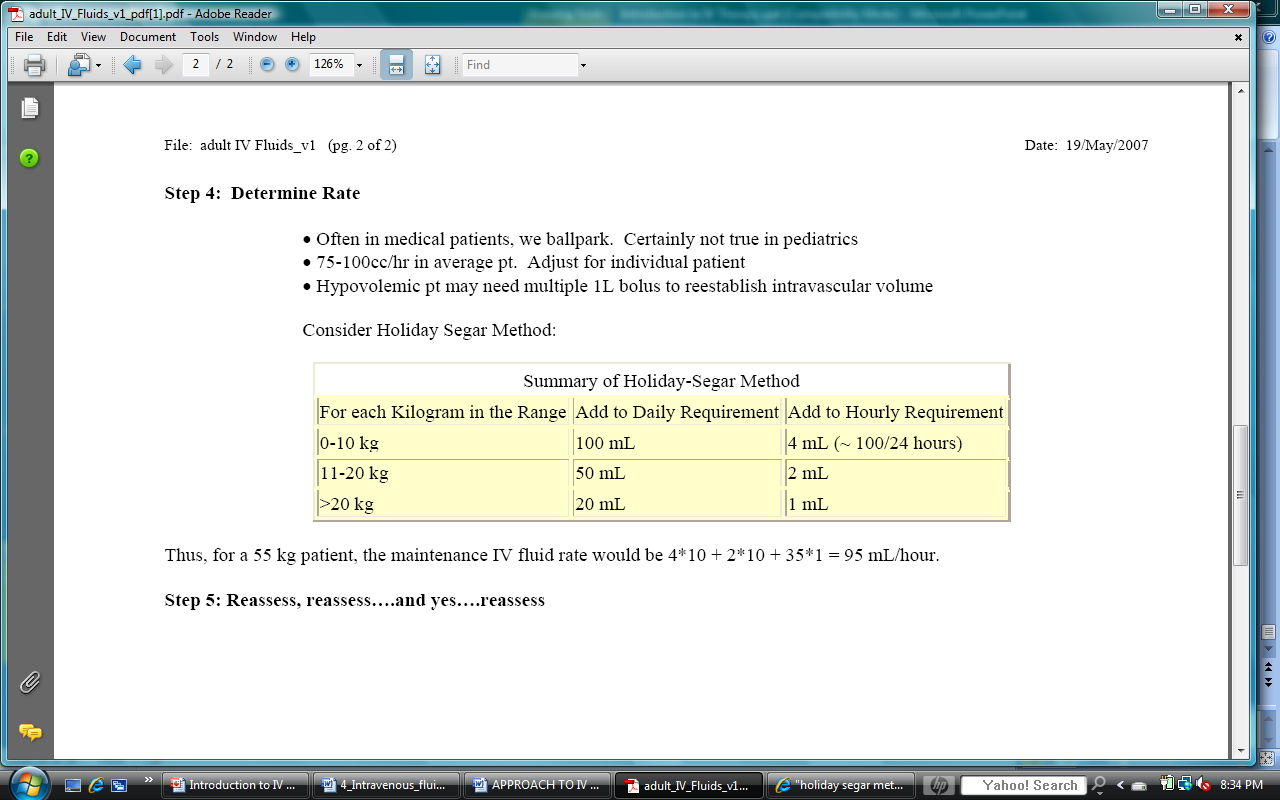 So a quick example:
For a 55 kg patient, the maintenance IV fluid rate would be 4*10 + 2*10 + 35*1 = 95 mL/hour.
Good Formulas to Remember
For The Hypernatremic Patient: STOP THE ONGOING LOSS!
To Calculate Water Deficit:
Estimate TBW: 50-60% body weight (KG) depending on body composition (W vs M)
Calculate Free-Water deficit: [(Na+ - 140)/140] x TBW
Administer deficit over 48-72 hrs
Ongoing Water Losses:
Calculate Free-Water clearance from urinary flow rate (V) and urine (U) Na + & K + concentrations
			V – V x (UNa + UK)/140
Insensible Losses:
Approximately 10mL/kg per day: less if ventilated, more if febrile.
Total:
Add above components to determine fluid administration rate (typically approximately 50-250 mL/h)
More Pearls!
Correcting the Hyponatremic Patient
You want to raise plasma sodium by restricting water intake & promoting water loss
And to correct the underlying disorder!
Rate of Correction:
Rate should be slow (approximately 0.5 mmol/L per hour of Na+)
Rule of Thumb: limit change in mmol/L of Na+ to ½ the total difference within the first 24 hours.
More rapid correction is associated with central pontine myelinolysis!
Reserve hypertonic solutions for patients with SEVERE hyponatremia and ongoing neurologic compromise (ie: patients with Na+ <105 mmol/L in status epilepticus)
Then you can raise it at a rate of 1-2 mmol/L pre hour for the first 3-4 hours or until the seizures stop but really no more than 12 mmol/L for the first 24 hours.
Hyponatremia Pearls Continued
Normal TBW is 50-60%
So… for a 70kg male, if we wanted to raise the Na+ concentration from 105 to 115 mmol/L:
			[(115 – 105) x 70 X 0.6] 
	which means we require 420 mmol  for this patient
Calculating Drip Rate
In the age of machines, we barely have to do this anymore… but if you ever need to go old skool, here is how to calculate the drip rate (drops/minute):

		  gtt  =  Volume to be infused (mL) x (gtt/mL)
 		 min 		Time (minutes)

Drip Factor = (gtt/mL) Of the TUBING which is found on the manufacturers pacakging
Example: Volume = 4000 ml 
Time = 24 hours 
Drip factor of tubing = 15 gtt/ml. 

So…. [4000mL/(24h x 60min/h)] X 15gtt/ml = approx 42 drops/min